Rotasız Bir Gemi Olmamak!
Hedef Belirlemek ve Kriterler
Hedef Belirlemek
Ne?
Niçin?
Kariyer hedefi, bireyin kariyerinde yapmak istediklerini iyi bir şekilde tanımlayan bir ifadedir.
Harekete geçmek ve bireylerin sonraki adımlarının ne olabileceğinin anlaşılması ve etkili eylem planı oluşturması için önemlidir.
Kim?
Ne zaman?
Herkes için kariyer hedeflerini net bir şekilde tanımlaması önemlidir.
Yaşamın tüm dönemlerinde hedef belirlenebilir. Ne kadar erken o kadar önemli!
Hedef Belirleme Kriterleri
Spesifik: Her amaç kişiye özgüdür ve değişebilir. Bu sebeple sadece başarılı olmak yerine başarının birey için ne anlama geldiğinin belirlenmesi önemlidir.
Ölçülebilir: Sonuçlarını ölçmek için bir yol bulmayı içerir. Genel ifadelerden kaçınılmalıdır. Bu anlamda bir laboratuvarda staj yapacağım yerine bu yaz gibi bir ifade koymak hedefi ölçülebilir kılacaktır.
Olumsuz ifadelerden kaçınma: Hedef, bireyin kaçınmak istediği bir faktörden ziyade istediği bir şey olmalıdır. Olumlu ifadeler kullanılmalıdır.
Gerçekçi: Bireyin kariyer hedefleri gerçekçi olmalıdır. Hiç bir enstrüman çalmamış bir kişinin Grammy ödülü kazanma hedefi belirlemesi mantıklı olmaz.
Hedef Belirleme Kriterleri
Ulaşılabilir: Birey sahip oldukları ile amaca ulaşabilecek düzeyde olmalı.
Bölünebilir: Bir hedefe ulaşmak için gereken farklı aktiviteleri listeleyecek olmak, tüm süreci kolaylaştırır. Amaca ulaşabilmek için atılacak küçük adımların belirlenmesi önemlidir.
Rotasız Bir Gemi Misin? Haydi Kendine Sor?
Gerçekçi
Zaman ve kaynakları düşündüğümde hedefe ulaşacağımı düşünüyor muyum? Belirlediğim zaman gerçekçi mi?
Spesifik
Neyi, neden ve ne zaman başarmak istiyorum?
Ulaşılabilir
Hedefe ulaşmak için kaynaklara ve yeteneklere sahip miyim? Değilse, neyi kaçırıyorum? Başkaları bu hedefleri daha önce başarıyla yaptı mı?
Ölçülebilir
Hedefime ulaşıp ulaşmadığımı nasıl anlarım? İlerlediğimi gösteren şeyler ne?
Bölünebilir
Olumlu İfadeler
Hedefimi gerçekleştireceğim en son tarih ne?
Hedefim bana umut aşılıyor mu? Yoksa olumsuz şeyler mi anımsatıyor?
Uzun Süreli vs Kısa Süreli Hedefler
Kısa vadeli hedefler, altı aydan üç yıla kadar ulaşılabilen hedeflerdir. 
Uzun vadeli hedeflere ulaşmak üç ila beş yıl veya daha fazla da sürebilir.
Bu dönemde kafa karışıkları yaşayabilir, durabilir ve gerileyebilirsiniz. 
Böyle dönemlerde çevrenizdekilerde destek alabilirsiniz.
Uzun Süreli Hedef
Kısa Süreli Hedef
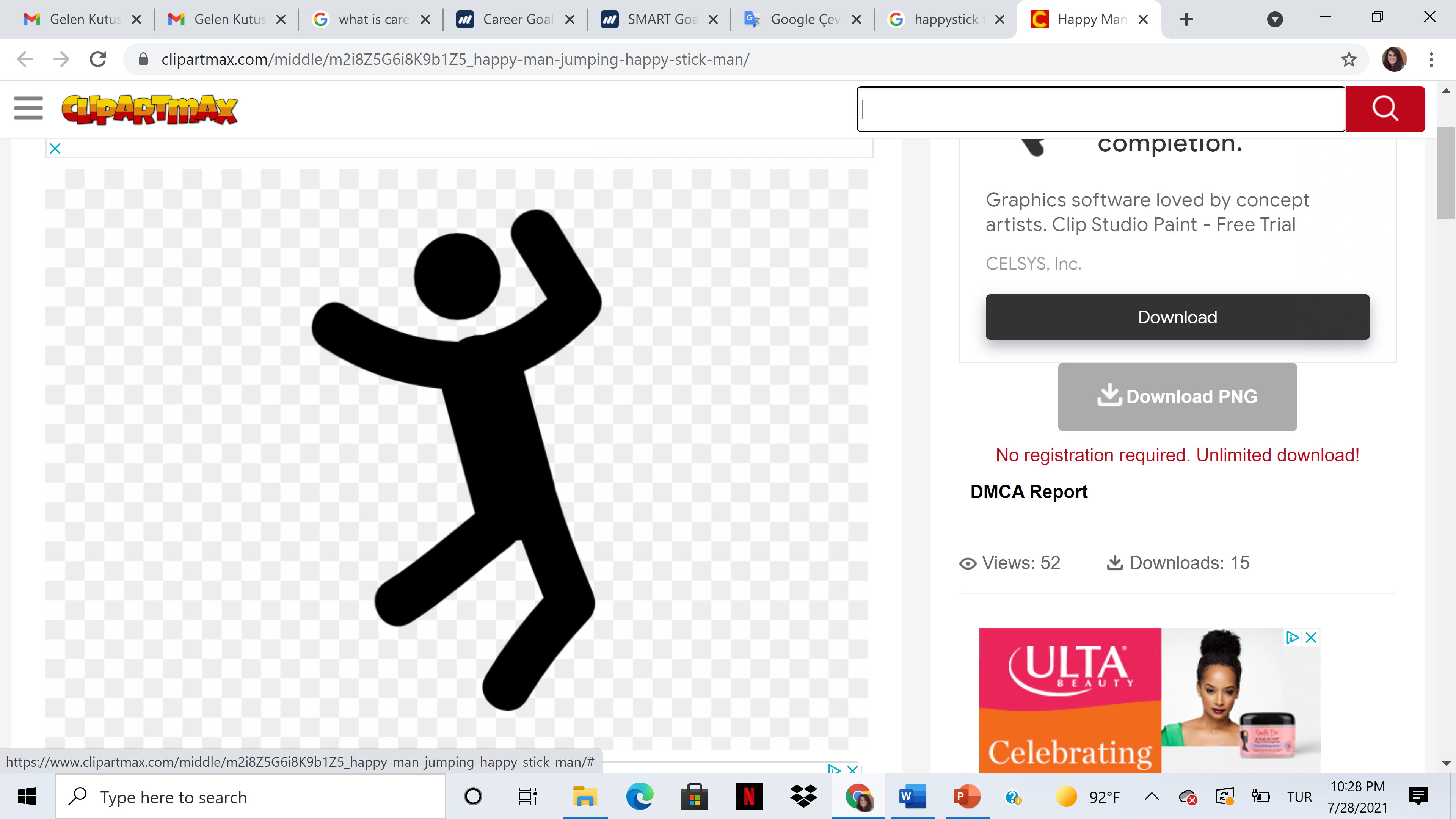 Kısa Süreli Hedef
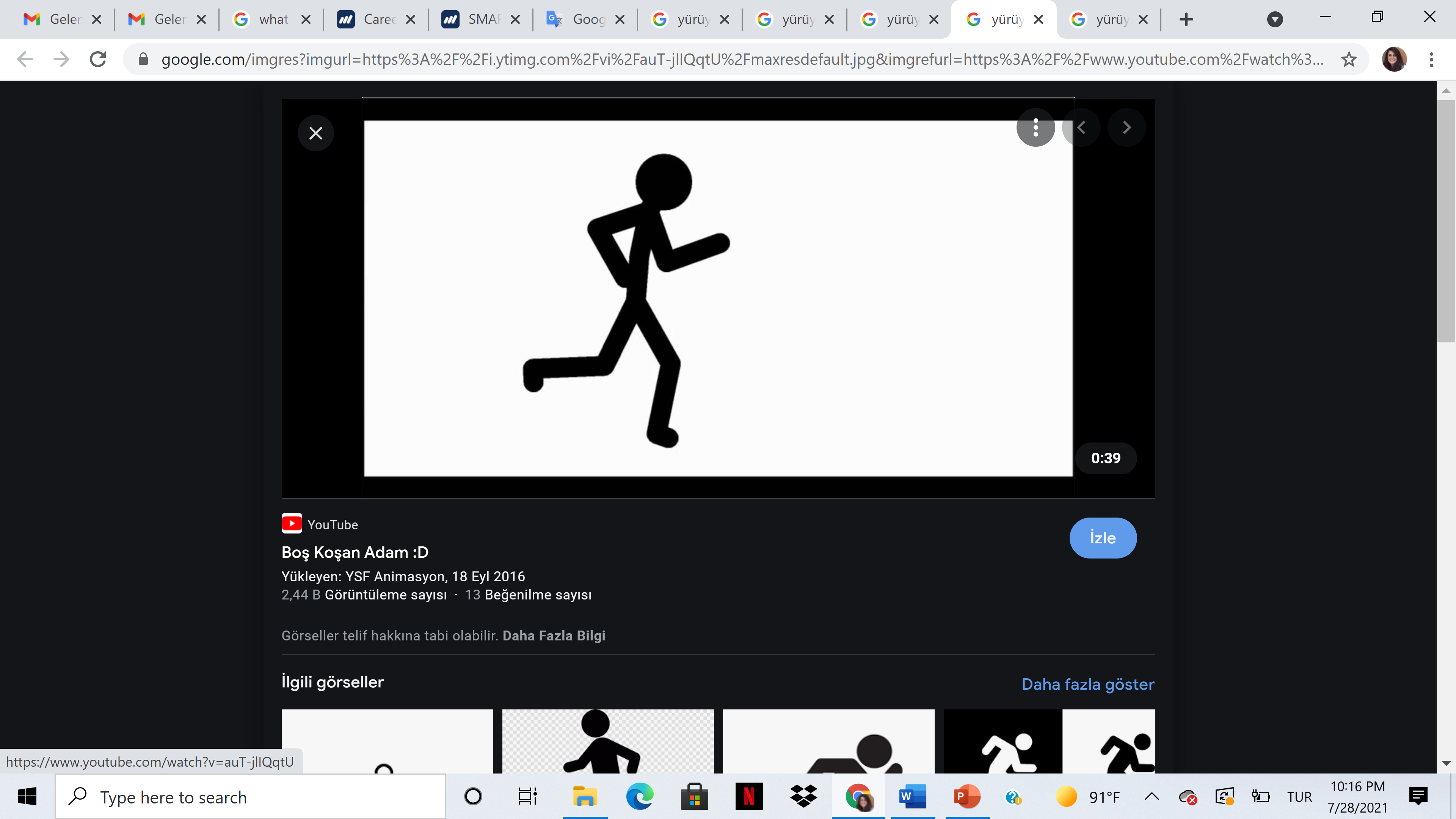 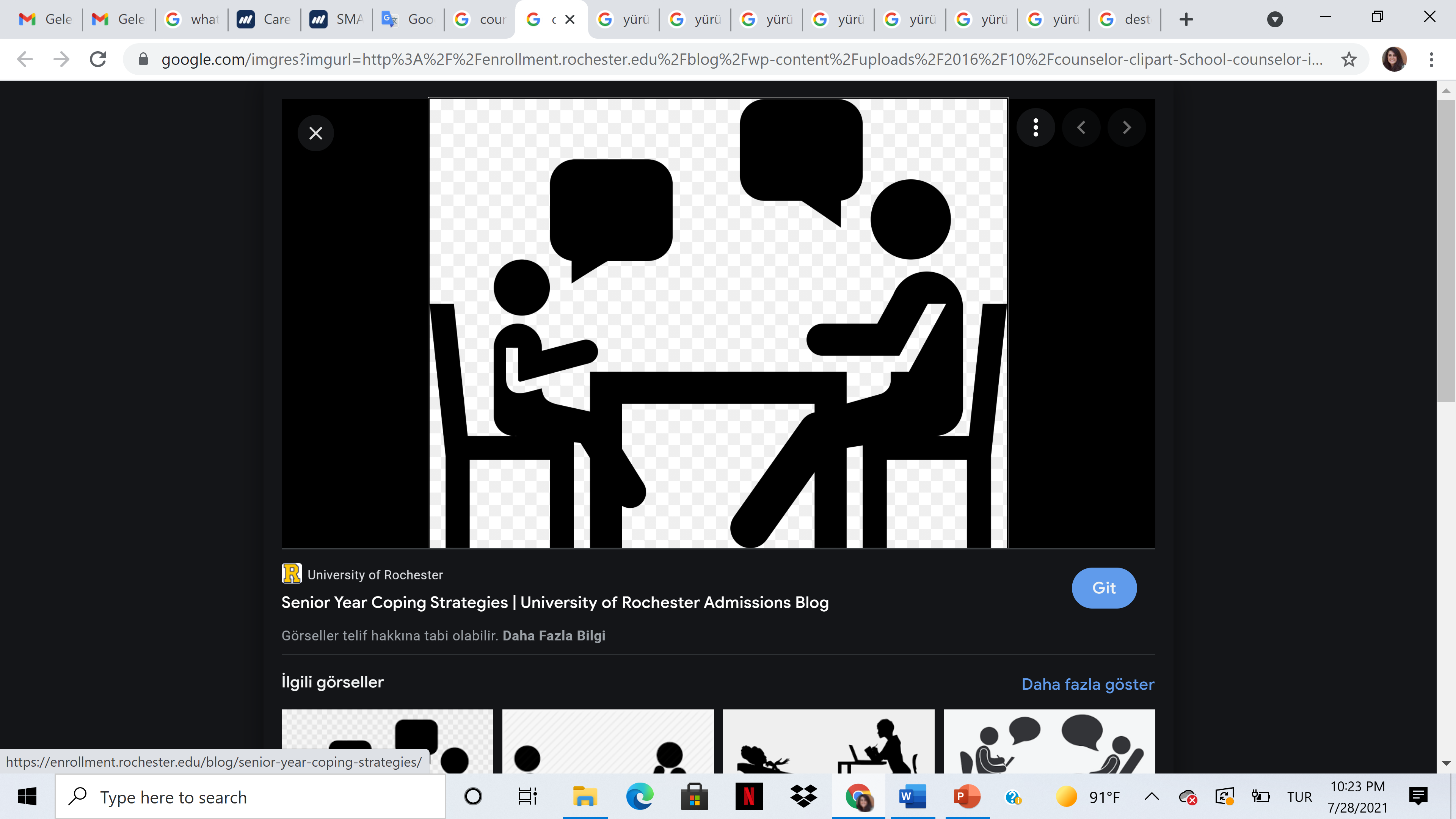 Kısa Süreli Hedef
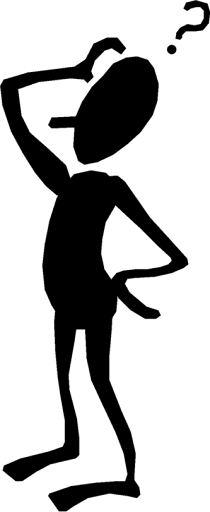 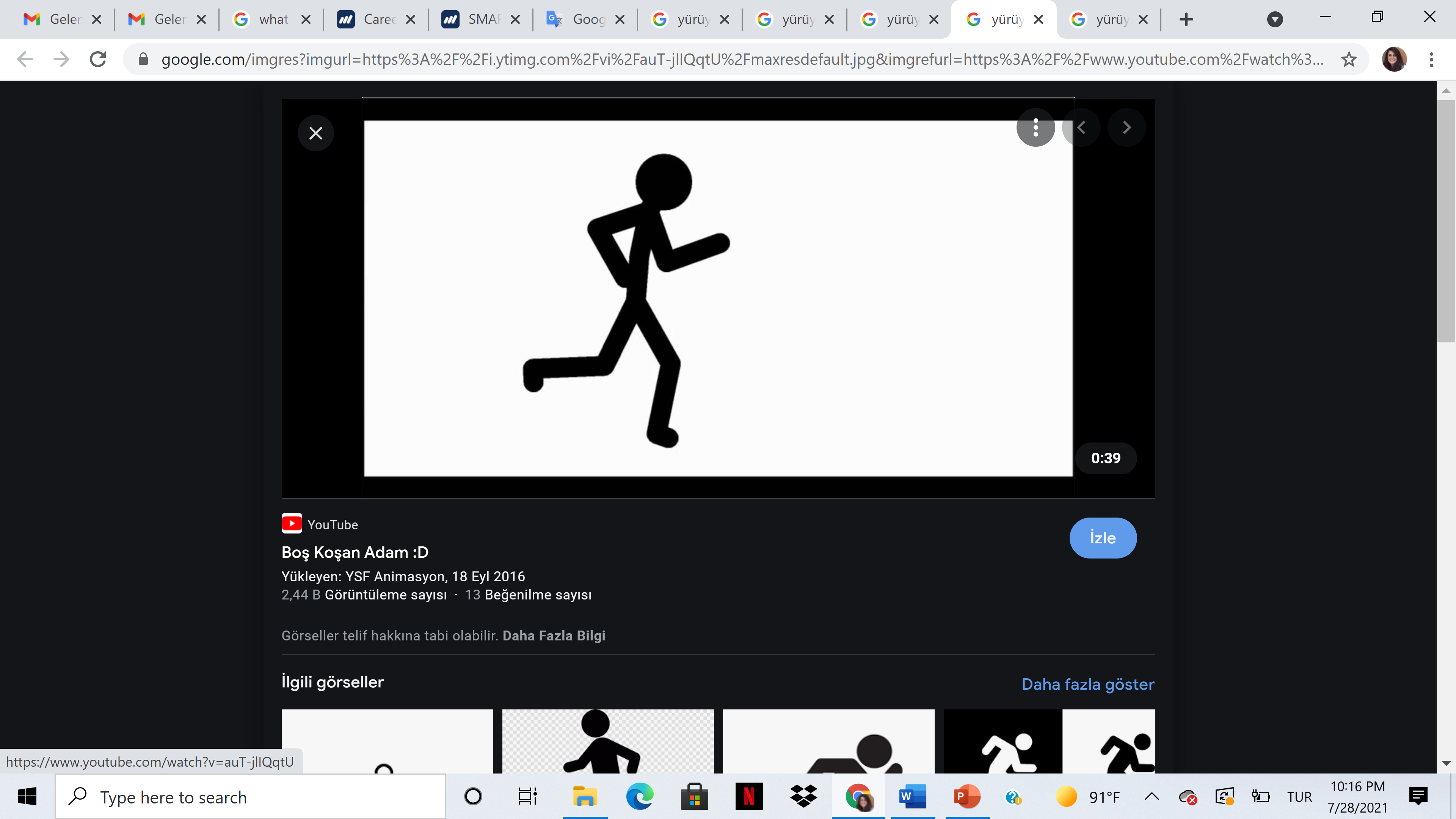 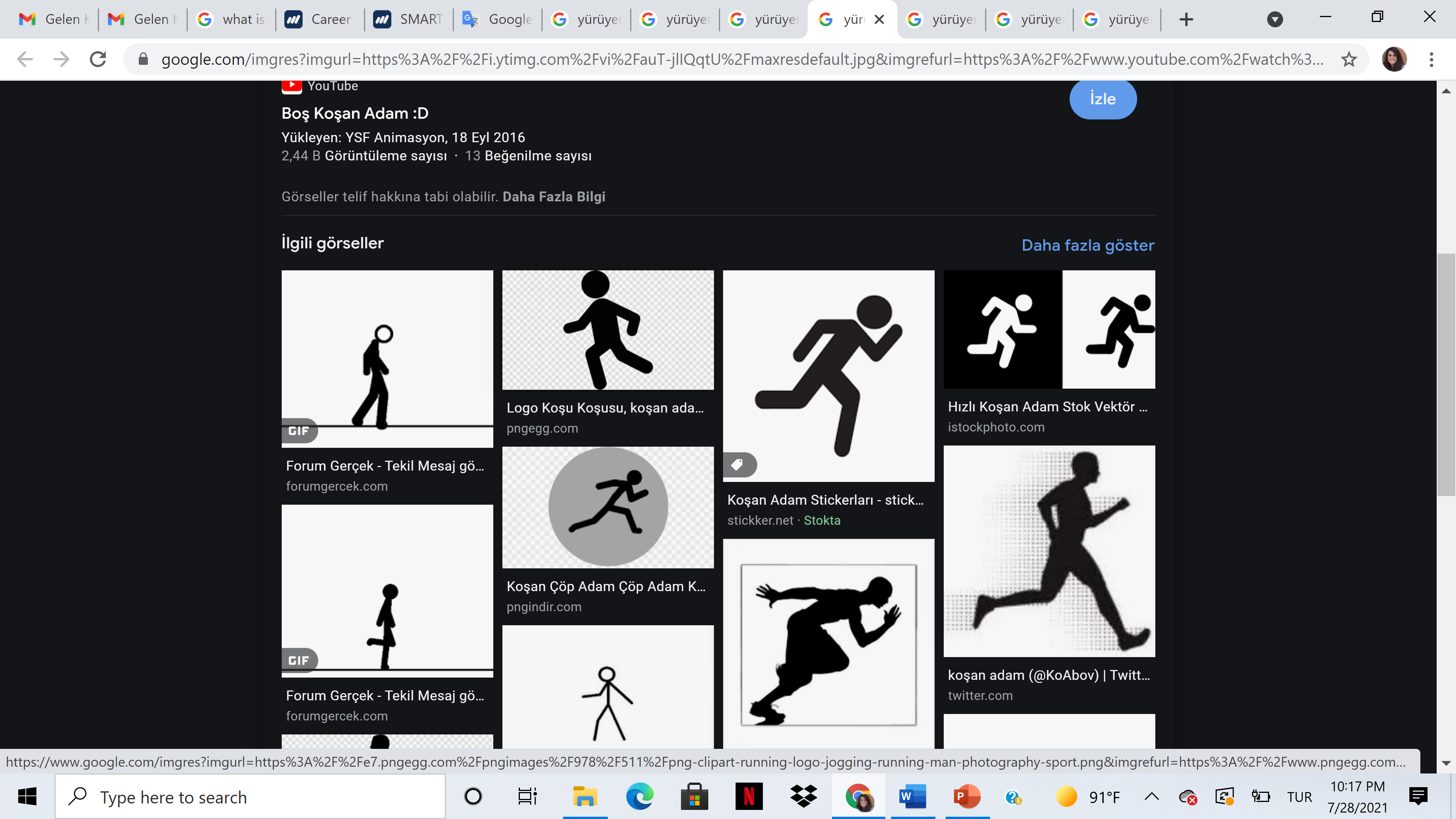 10 km bir koşu yarışında olduğunuzu düşünün,
01
Kişisel güçlerini ve niteliklerini bilmediğiniz diğer yarış arkadaşlarınıza bakarak yarışa devam ederseniz sizi geçen birkaç kişiyi gördüğünüzde hüsrana uğrayabilir ve yarışı terk edebilirsiniz.
02
Eğer kendiniz için kısa ve ulaşılabilir hedefler belirlerseniz yarışa devam etme olasılığınız daha yüksek olabilir. Ne dersiniz?
03
İçsel pekiştireç Vs Dışsal Pekiştireç
04
Kariyer Hedeflerine Nasıl Ulaşılır?
Başarınızı Hayal Edin
Planınızı Paylaşın
Hedefleri Yazma
Hedef
Bitiş çizgisine ulaştınız, tebrikler! Şimdi yeni hedefler belirleyin…
Hedeflerinize ulaşmak için atmanız gereken tüm adımları düşünmeli ve karşılaşabileceğiniz aksilikleri planlamada hayal kurmanın önemini anlamalısınız.
Çevrenizdeki önemli bireyler ile planlarınızı paylaştığınızda bu planları takip etme olasılığınız artar.
Kariyer hedeflerini yazan bireylerin, yazmayanlara kıyasla bu hedeflere ulaşma olasılığı daha yüksektir.
Güzel bir Hedef Planı
HEDEF
-----------------------------------------------------
Tarih
-----------------------------------------------------
Tarih
Adım 1
Adım 2
Adım 3
Adım 4
-----------------------------------------------------
Tarih
-----------------------------------------------------
Tarih
-----------------------------------------------------
Tarih
Hedef Bilgi Grafik Örneği
Başlıyorum
Kısa Süreli Hedef
Ölçülme
Strateji
Hedef
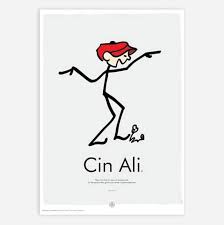 Yararlanılan Kaynaklar
Bolles, R. N. (2017). Paraşütün ne renk?: İş arayanlar ve kariyer değişikliği yapmak isteyenler için pratik bir rehber (Çev., D. Boyraz). İstanbul: Sola Yayınları.
Lent, R. W., Brown, S. D., & Hackett, G. (2002). Social cognitive career theory. Career choice and development, 4(1), 255-311.
Lent, R. W., Lopez Jr, A. M., Lopez, F. G., & Sheu, H. B. (2008). Social cognitive career theory and the prediction of interests and choice goals in the computing disciplines. Journal of Vocational Behavior, 73(1), 52-62.
Lindley, L. D. (2005). Perceived barriers to career development in the context of social cognitive career theory. Journal of Career Assessment, 13(3), 271-287.
McWhirter, E. H., Crothers, M., & Rasheed, S. (2000). The effects of high school career education on social–cognitive variables. Journal of Counseling Psychology, 47(3), 330-341.
Rogers, M. E., & Creed, P. A. (2011). A longitudinal examination of adolescent career planning and exploration using a social cognitive career theory framework. Journal of Adolescence, 34(1), 163-172.